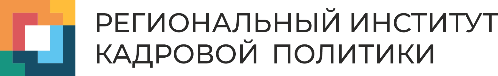 РЕГИОНАЛЬНЫЕ ПРАКТИКИ ФОРУМА 
«СИЛЬНЫЕ ИДЕИ ДЛЯ НОВОГО ВРЕМЕНИ»
Васильев Роман Витальевич, 
Заместитель директора Регионального института кадровой политики Иркутской области
НАСТАВНИК-ГРАНТРАЙТЕР
В СИСТЕМЕ ПРОФЕССИОНАЛЬНОГО ОБРАЗОВАНИЯ
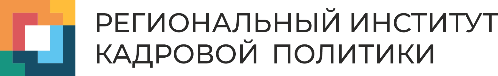 60%
Цель:
Обеспечить к маю 2021 года вовлеченность в грантовую деятельность не менее 80% профессиональных образовательных организаций Иркутской области

Создание регионального грант-офиса в системе профессионального образования обеспечит региональной системе ПОО:
Обмен информацией;
Помощь в поиске партнёров;
Формирование единой базы знаний;
Помощь в подготовке заявок;
Помощь в реализации проектов

Создание единого регионального грант-офиса позволит региону:
Привлечь дополнительные ресурсы на развитие профессиональных образовательных организаций;
Повысить грантовую активность профессиональных образовательных организаций, и, как следствие, осуществить большее количество проектов
90%
75%
Задача 1
Задача 2
Задача 3
ОПЕРЕЖАЮЩАЯ ПРОФЕССИОНАЛЬНАЯ 
ПОДГОТОВКА. ЦИФРОВОЙ КУРАТОР
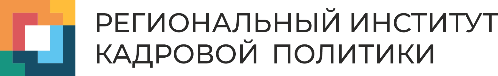 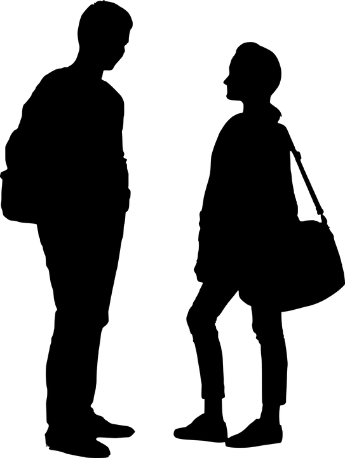 Цель проекта:
подготовка кадров, осуществляющих консультирование по вопросам применения информационно-коммуникационных технологий в различных сферах жизни, содействие развитию цифровой грамотности различных групп населения.
Реализаторы программ – Центры опережающей профессиональной подготовки Бурятии, Забайкальского края и Иркутской области

Ключевой эффект:
повышение уровня цифровой грамотности у различных групп населения
ЦИФРОВАЯ ПЛАТФОРМА 
ИНСТИТУТА*
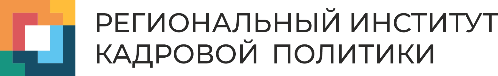 МОДУЛЬ «ОБРАЗОВАТЕЛЬНЫЕ ПРОГРАММЫ»
Обеспечить доступность информации о содержании и организационно-педагогических условиях реализации образовательных программ
Организовать селективный отбор при поступлении на обучение
Сформировать рекомендации по повышению квалификации
МОДУЛЬ «ЛИЧНЫЙ КАБИНЕТ»
Сформировать базы данных слушателей Института
Автоматизировать прием слушателей на обучение
МОДУЛЬ «РЕЗУЛЬТАТЫ ОБУЧЕНИЯ»
Организовать обмен опытом между слушателями курсов через публикацию разработанных материалов в тематических разделах
Обеспечить руководителям ОО возможность контроля процесса обучения подчиненных
МОДУЛЬ «ЦИФРОВОЙ ПРОФИЛЬ»
Сформировать цифровой профессиональный профиль слушателя
Организовать мониторинг профессионального развития педагогических работников ПОО
Сформировать рекомендации карьерного развития, в т.ч. рекомендации по участию в семинарах, конференциях, курсах
Цифровая платформа – 
набор информационных модулей (систем, сервисов, баз данных) предназначенных для организационно-методического обеспечения реализации дополнительных профессиональных программ
«ОБЕСПЕЧИВАЮЩИЕ» ПРОЕКТЫ 
ЦИФРОВОЙ ПЛАТФОРМЫ 
ИНСТИТУТА
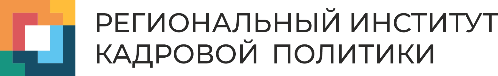 Результат
Идеальный курс для успешной практики
Новые горизонты
24%
76%
развитие неформального образования педагогов через формирование профессиональных сообществ, ассоциаций, клубов «педагогических супервизий» и т.п.
Результат
построение индивидуальных образовательных маршрутов на основе учета результатов прохождения педагогическими работниками процедур диагностики уровня сформированности профессиональных компетенций
65%
35%
Результат
72%
28%
18%
82%
Результат
92%
8%
Результат
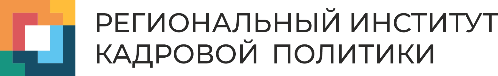 Сельчане, 
мы едем к вам!
1-3
Цель проекта: 
Создать систему поддержки и сопровождения инициаторов бизнеса на селе

Участники проекта получат:
1. Актуальную информацию о ведении бизнеса на селе
2. Возможность выбрать себе наставника из представителей бизнеса
3. Бесплатное консультационное сопровождение вашего бизнеса
1-2
1-1
ШКОЛА АКТИВА «Я – НАСТАВНИК»
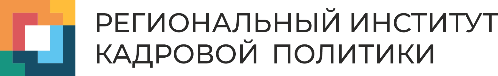 Задачи:

1. Организовать обмен лучшими практиками наставничества в форме «студент-студент» в рамках проведения Школы актива для студентов ПОО 

2. Внедрить в деятельность профессиональных образовательных организаций Иркутской области систему наставничества в форме «студент-студент»
Цель:

Вовлечение к концу 2021 года не менее 40 % студентов
профессиональных образовательных организаций Иркутской
области в наставническую деятельность по форме «студентстудент»
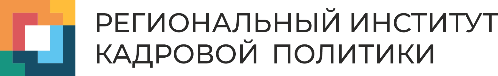 КОНТАКТНАЯ ИНФОРМАЦИЯ
РЕГИОНАЛЬНЫЙ ИНСТИТУТ КАДРОВОЙ ПОЛИТИКИ
г. Иркутск
ул. А. Невского, 105
ул. Рабочего штаба, 19А
www.center-prof38.ru
8 (395) 484-370
rikp@rikp38.ru